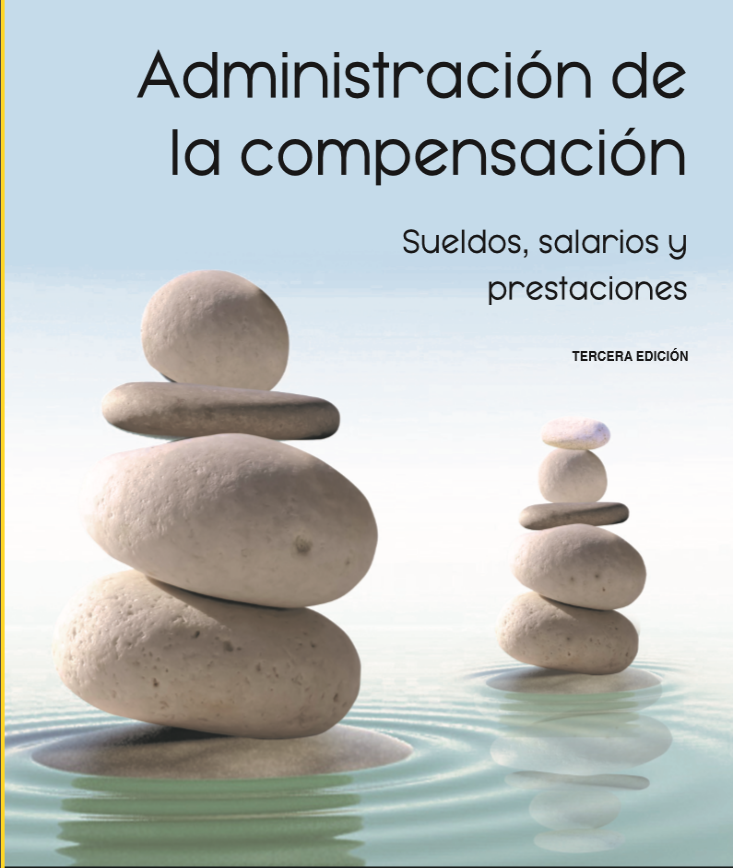 Administración de la compensaciónCapítulo 6. Prestaciones y beneficios
La información contenida en esta presentación es confidencial y está legalmente protegida, es posible que usted no esté autorizado para usar, copiar o divulgar todo o parte de la información expuesta.
Distinguido Profesor:
Esta presentación fue elaborada para auxiliarle en su labor docente, usted puede utilizarla libremente y nos gustaría escuchar su opinión sírvase indicarnos cómo podemos ayudarle.

Ricardo Varela
Autor
Objetivos
Al terminar de estudiar este capítulo, usted será capaz de:

• Identificar los diversos tipos de prestaciones y entender los factores que contribuyen al incremento de las mismas.
• Describir la manera en que los empleados ven en la actualidad los beneficios marginales.
• Identificar los problemas potenciales que las prestaciones pueden crear para la organización.
• Entender los principios básicos para diseñar un programa efectivo de prestaciones y beneficios.
• Argumentar a favor y en contra de la jubilación obligatoria.
• Reconocer los problemas que las organizaciones enfrentan al proveer fondos para un plan de pensiones.
• Conocer las causas de los problemas financieros que enfrentan los programas de seguridad social en este momento y en el futuro.
• Definir los tipos de personal expatriado que hay; y, conocer los planes especiales para ellos.
Antecedentes de las prestaciones
Beveridge
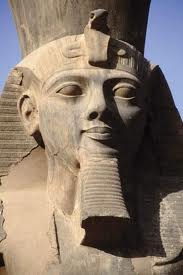 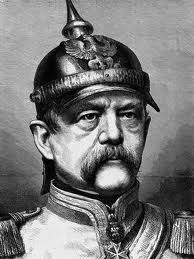 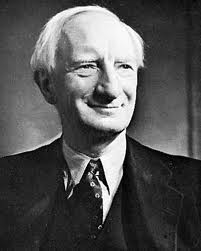 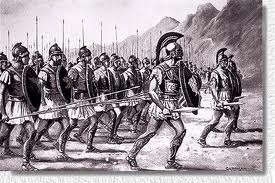 William Beveridge
Otto von Bismark
Ramsés II
Legiones romanas
Factores que contribuyen a la obtención de las prestaciones
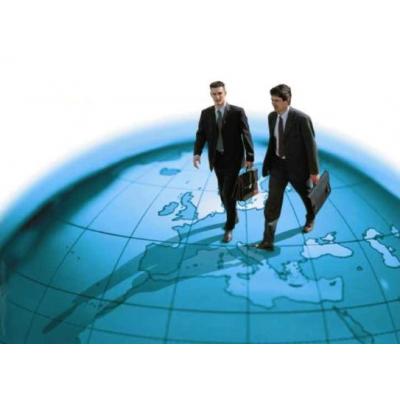 Las prestaciones y la administración de recursos humanos
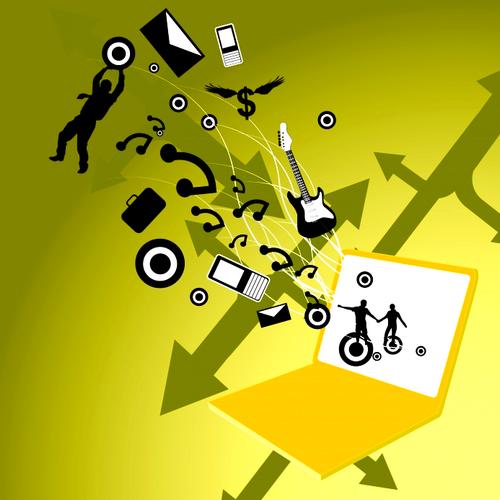 Planes de beneficios en efectivo
Alineación con la misión, la visión, los valores y los objetivos de la organización

Participación dentro de la empresa

Programa de comunicación de las prestaciones

Control de costos
Pensiones y seguros
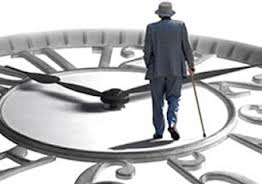 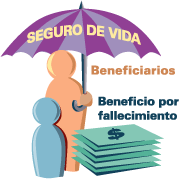 Seguros de vida
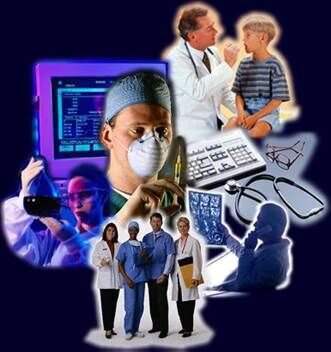 Seguros de gastos médicos
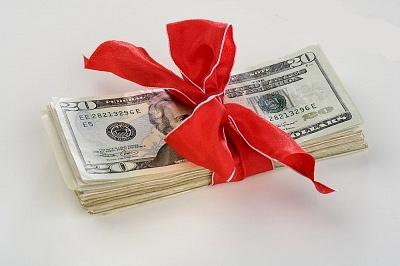 Aguinaldo
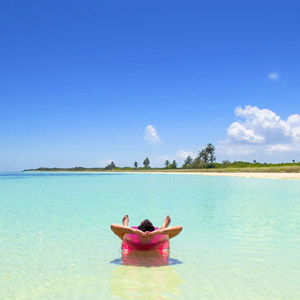 Vacaciones y pago de prima vacacional
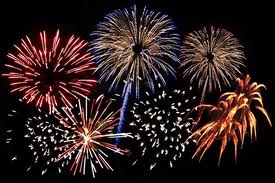 Días festivos
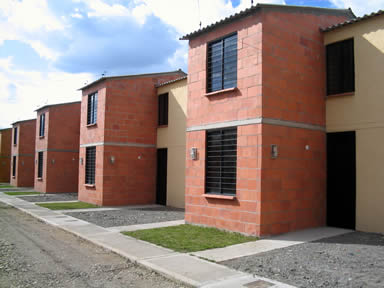 Vivienda
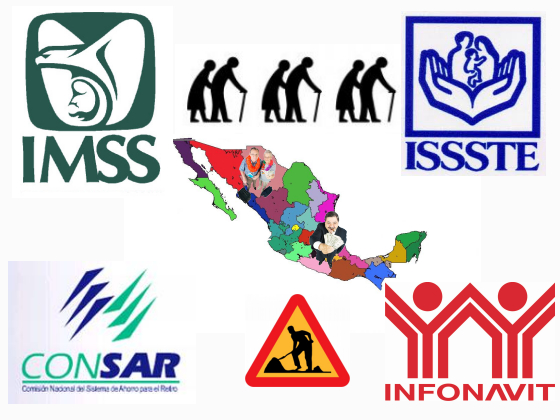 Seguridad social
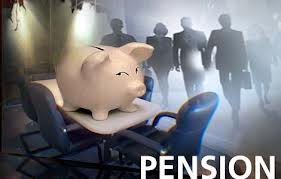 Pensión por incapacidad
Otras prestaciones o beneficios marginales
Servicios al personal


Guarderías infantiles


Cajas de ahorro


Servicio médico y de enfermería


Asesorías
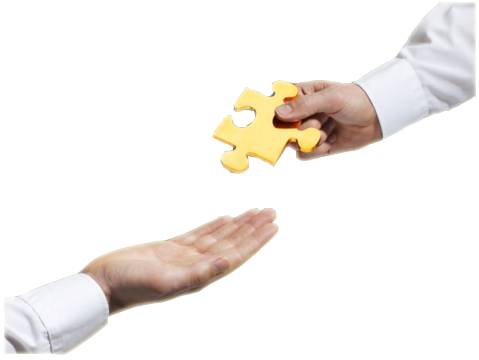 Sistemas de pensión por jubilación
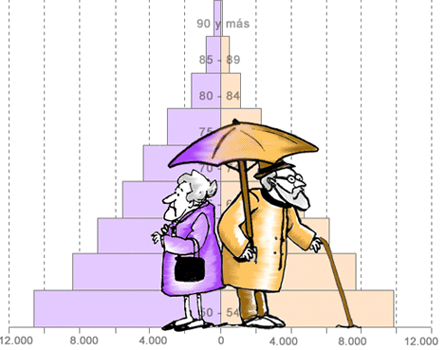 Personal expatriado
Tipos de expatriados

Expatriado del país de origen de la empresa

Expatriado de un tercer país


Sueldo base
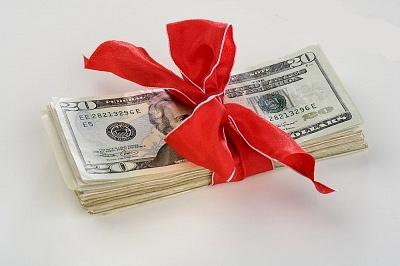 Personal expatriado
Otros pagos y beneficios

Ayuda por costo de vida (cost of living allowances)
Prima por servicio exterior (foreign service premium)
Ayuda por las dificultades del país anfitrión (hardship allowance)
Ayuda para el pago de renta de la casa (housing allowance)
Automóvil de la empresa
Chofer
Educación de los hijos
Visita a casa (home leave)
Vacaciones
Días festivos
Seguro de vida
Seguros de gastos médicos
Examen médico anual e inmunizaciones
Plan de retiro
Club social y de negocios
Cursos de idioma del país anfitrión
Preparación cultural
Beneficios previos a la expatriación
Equilibrio de los impuestos (tax equalization)
Seguro social